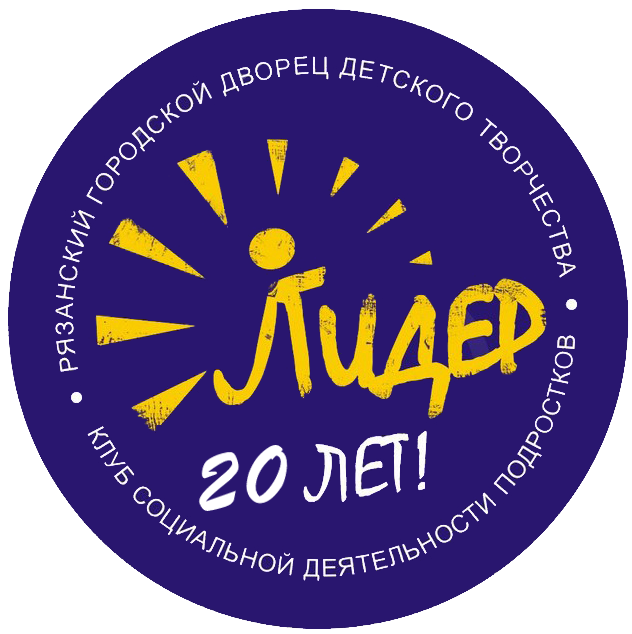 Викторина

100 лет 
пионерской организации
Всё ли вы знаете про пионерскую организацию?Проверьте свои знания!Вам нужно ответить на 15 вопросов, к каждому из которых даются 3 варианта ответов. Выбирайте один и жмите на него.Успехов!
1. Какой день считается днем рождения пионерской организации?
1. 20 марта 1956г.
2. 19 мая 1922г.
3. 12 сентября 1914г.
Неправильно!

19 мая 1922 года.
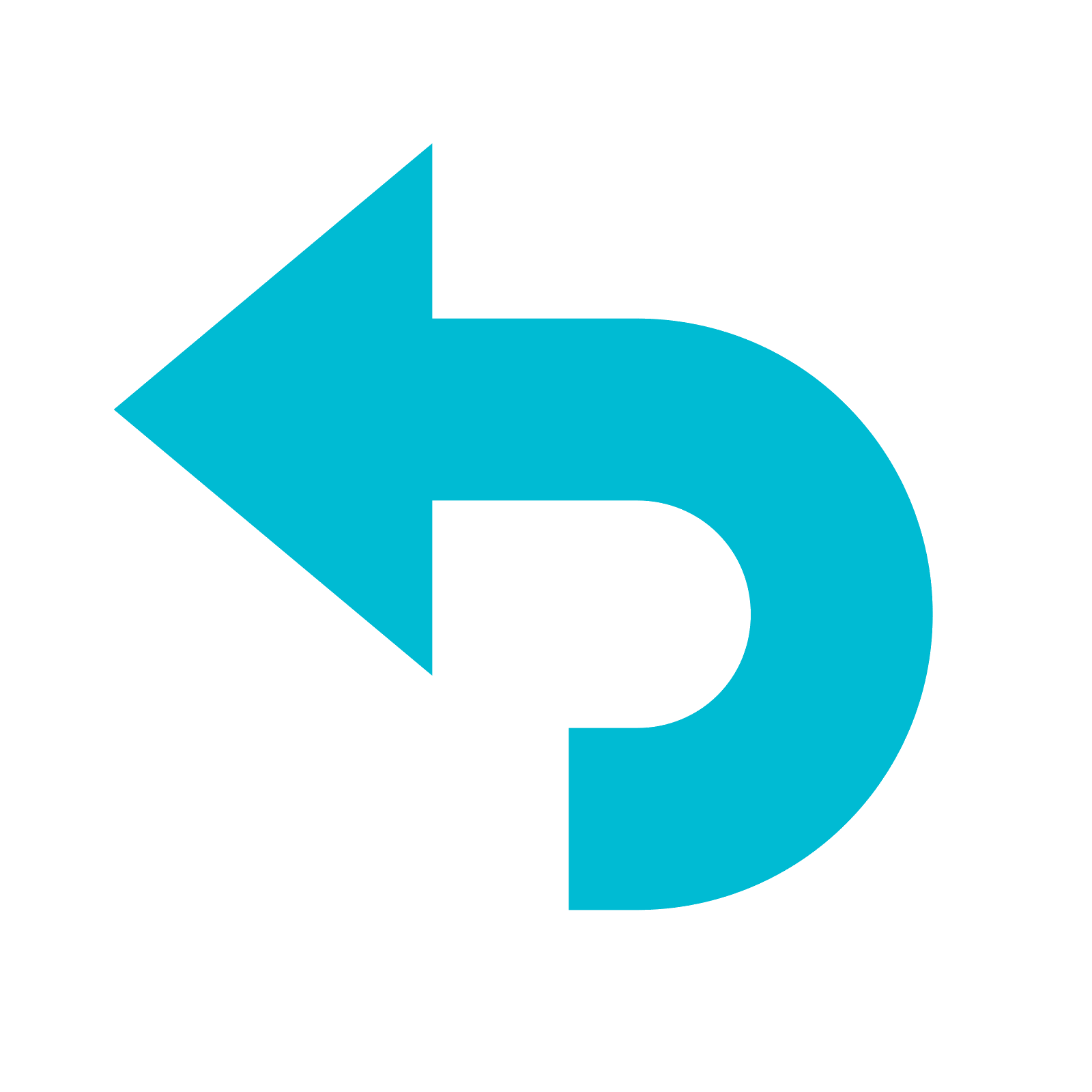 Правильно! 

19 мая 1922 года.
2. Во сколько лет, школьников обычно, принимали в пионеры?
1. В 9 лет
2. В 8 лет
3. В 14 лет
Неправильно!

В 9 лет.
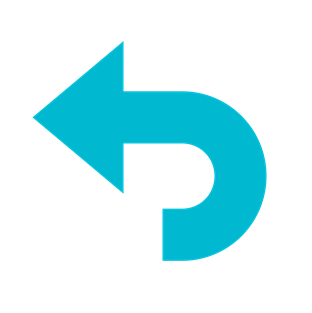 Правильно! 

В 9лет.
3. Какого цвета был пионерский галстук?
1. Белого
2. Синего
3. Красного
Неправильно! 

Красного.
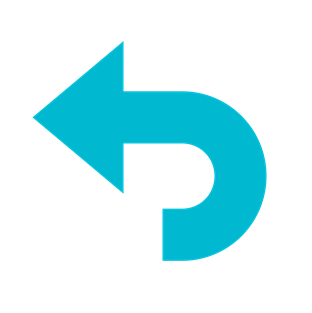 Правильно! 

Красного.
4. Назовите символы и атрибуты пионерской организации.
1. Ирокез, кожаная куртка, электрогитара, черные ногти
2. Красное знамя, галстук, горн, барабан
3. Фуражка, тельняшка, галстук
Неправильно! 

Красное знамя, 
галстук, горн, барабан.
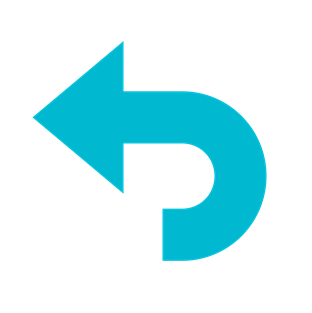 Правильно! 

Красное знамя, 
галстук, горн, барабан.
5. Назовите первый всесоюзный пионерский лагерь.
1. «Артек»
2. «Орленок»
3. «Смена»
Неправильно! 

Это «Артек».
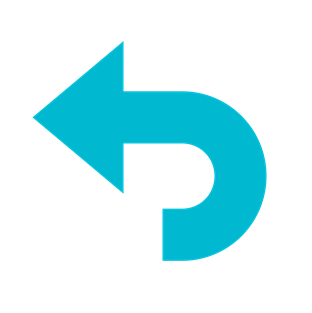 Правильно! 

Это «Артек».
6. Как называли младших школьников, готовящихся стать пионерами?
1. Декабристы
2. Комсомольцы
3. Октябрята
Неправильно! 

Октябрята.
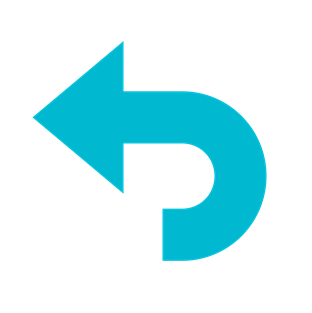 Правильно! 

Октябрята.
7. Кто автор книги о первых тимуровцах, помогавших людям?
1. А. Гайдар
2. Л. Кассиль
3. С. Маршак
Неправильно! 

А. Гайдар.
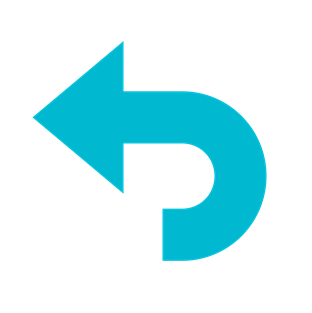 Правильно! 

А. Гайдар.
8. Как звучит отзыв, который должны произносить пионеры?
1. «Не сдаваться!»
2. «Всегда готов!»
3. «Вперед, к победе!»
Неправильно! 

«Всегда готов!»
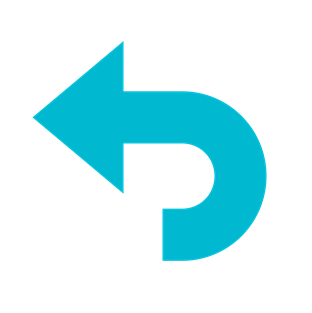 Правильно! 

«Всегда готов!»
9. Чье имя носило пионерское движениев первые годы своего существования?
1. Спартака
2. Петра I
3. Емельяна Пугачёва
Неправильно! 

Спартака.
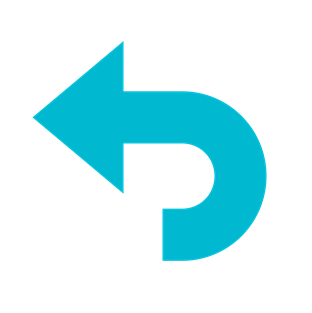 Правильно!
 
Спартака.
10. Какая Всесоюзная пионерская газета издавалась для ребят многие годы?
1. «Пионерская зорька»
2. «Красный галстук»
3. «Пионерская правда»
Неправильно! 

«Пионерская правда».
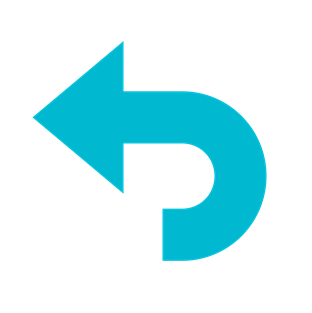 Правильно!
 
«Пионерская правда».
11. Высший орган пионерского самоуправления – это…
1. Сбор
2. Круглый стол
3. Совет дружины
Неправильно! 

Сбор.
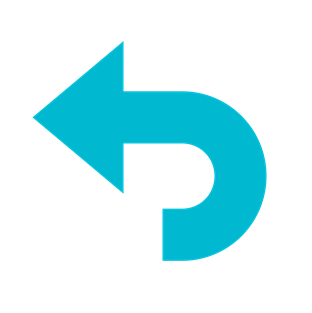 Правильно!
 
Сбор.
12. Как называли пионеров, помогающих старикам и инвалидам?
1. Петровцы
2. Татьяновцы
3. Тимуровцы
Неправильно! 

Тимуровцы.
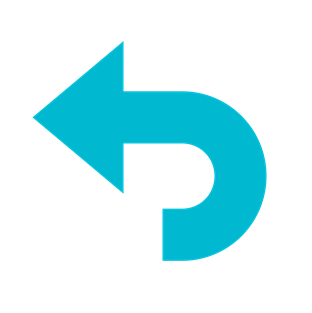 Правильно!
 
Тимуровцы.
13. Чьё имя носила Всесоюзная пионерская организация с 1924 г.?
1. В.И. Ленина
2. Г.К. Жукова
3. К.К. Рокоссовского
Неправильно! 

В.И.  Ленина
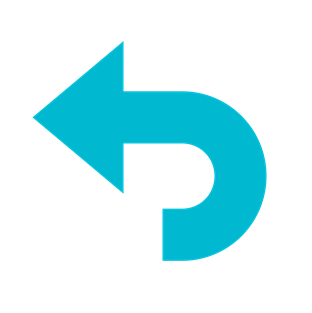 Правильно!
 
В.И. Ленина
14. Как называлась военно-спортивная игра пионеров?
1. «Молния»
2. «Зарница»
3. «Искра»
Неправильно! 

«Зарница».
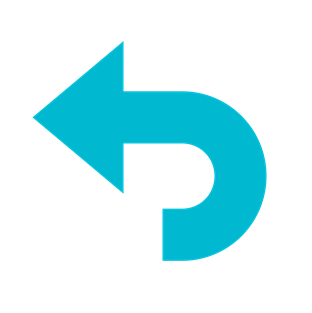 Правильно!
 
«Зарница».
15. Какая песня считалась официальнымгимном пионерской организации?
1. «Интернационал»
2. «Взвейтесь кострами синие ночи»
3. «Вместе весело шагать»
Неправильно! 

«Взвейтесь кострами
синие ночи».
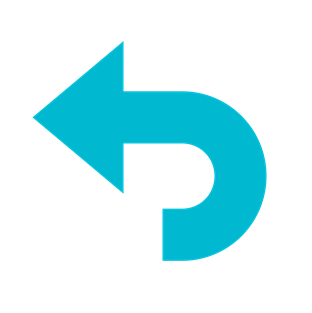 Правильно!
 
«Взвейтесь кострами
синие ночи».
Подсчитайте количество своих правильных ответов!
От 0 до 5 – Вы просто где-то слышали про пионеров.

От 5 до 10 – Вы знаете основы.
От 10 до 15 - Поздравляем! Вас можно назвать экспертом в области истории пионерской организации!
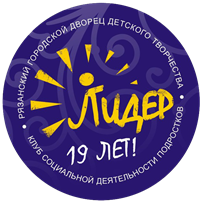 Благодарим за 
участие!